Κεφάλαιο 1ο
Ψηφιακός Κόσμος
1.1 Ψηφιακό Αναλογικό
Ψηφιακός
Παράγωγο της λέξης Ψηφίο  (αρχ:πετραδάκι ή χαλίκι)

Ψηφιδωτό
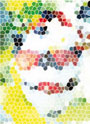 Αναλογικό - Ψηφιακό
Συνεχείς τιμές
Διακριτές τιμές (τιμές από μία ομάδα συγκεκριμένων τιμών)
Αναλογικό - Ψηφιακό
Συνεχείς τιμές
Διακριτές τιμές
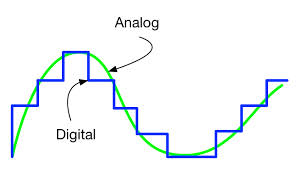 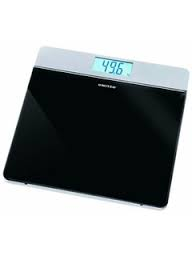 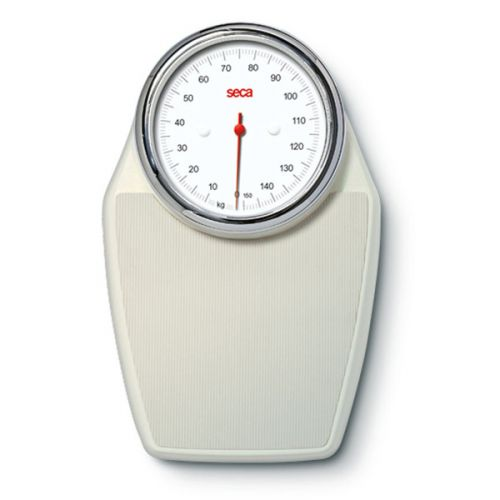 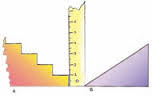 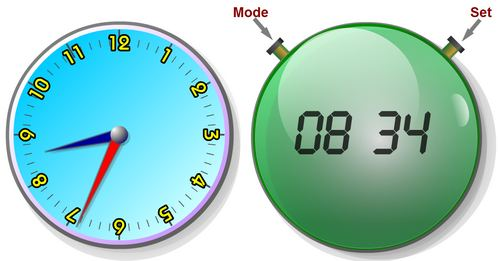 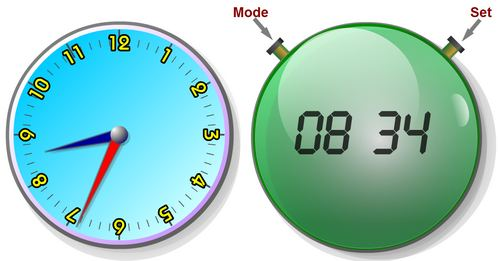